Virginia’s Early Childhood Advisory Committee (ECAC)
December 15, 2022
1
Agenda
Full Advisory Committee convenes
Approval of agenda
Welcome to our new ECAC member, Wendy Lipscomb
Presentation: Update on CDC Licensing Regulations and General Procedures / Background Check Regulations 
Presentation: Update on Early Childhood Data Dashboard
Presentation: Update on Virginia Kindergarten Readiness Program (VKRP) 
Presentation: Update on Armed Forces Report
Presentation: Update on General Policy for Remote Participation in Committee           Meetings and Meetings Conducted Virtually
Questions and discussion
2
Update on CDC Licensing Regulations and General Procedures/Background Checks
3
General Procedures/Background Checks
Regulatory action to repeal the current 8VAC20-820 and create a new 8VAC20-821 with background check requirements for child care providers merged into the new regulation was:
Accepted by the Board on first review on September 15, 2022; and 
Approved by the Board at final review on October 20, 2022.
The approved regulation has been submitted for executive branch review pursuant to the requirements of the Administrative Process Act.
In the final stage of the regulatory process, VDOE staff will take to the Board a fast-track regulatory action to repeal the Fee Requirements.
4
Implementation
VDOE will work with licensed child day programs, licensed family day systems, and regulated child day programs to support implementation through the following measures:
Facilitate a statewide webinar providing an overview of the changes;
Provide in-depth training in each region related to the changes that includes opportunities for Q&A;
Provide guidance documents summarizing key changes and detailing frequently asked questions; and
Provide an implementation period during which consultation will be provided related to regulation compliance.
5
Child Day Center (CDC) Licensing Regulations
Workgroup with diverse stakeholders from child day programs and early childhood experts have met eight times since early 2022 to thoroughly review the standards.
Shared goal was to draft regulations that:
Are easier to read and understand;
Improve understanding of the requirements; 
Provide flexibility on how to meet requirements; and 
Improve the health and safety of children receiving care.
Next steps are to 1) finalize the recommendations in January 2023 and 2) bring NOIRA and the drafted regulations to ECAC.
6
Update on Early Childhood Data Dashboard
7
Overview of the Data Dashboard
The Virginia data dashboard:
Is an annual data product that showcases the accomplishments of the field through numbers and statistics. 
Has been released every December since 2018 as part of the Preschool Development Grant Birth-Five (PDG B-5) activities.
Features five key areas, aligned with the Division’s goals:
Access and Choice
Quality Improvement
Family Engagement
Health and Safety
Regional Capacity and Innovation
8
2022 ECCE Data Dashboard
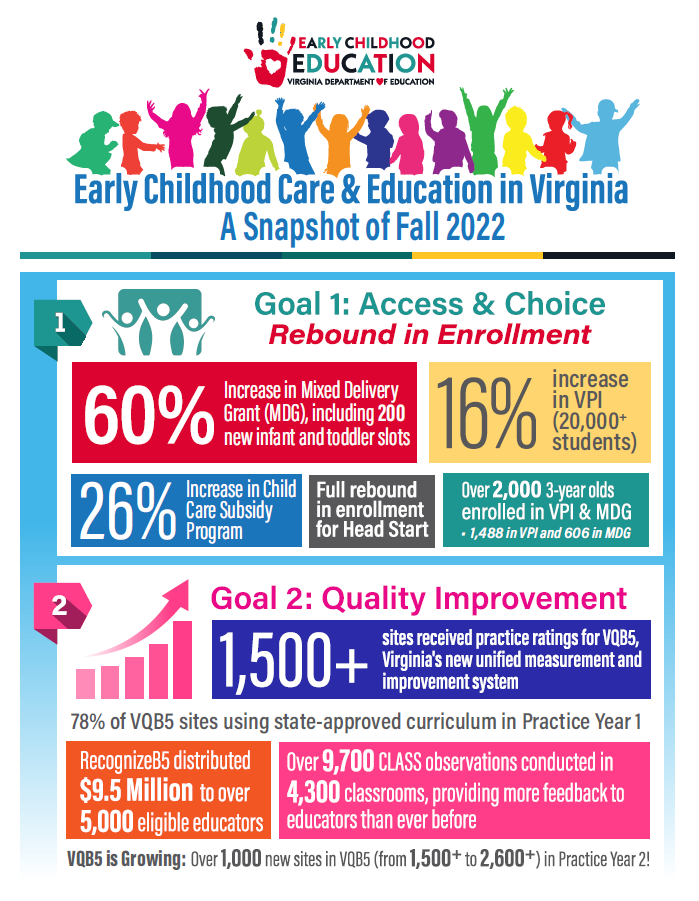 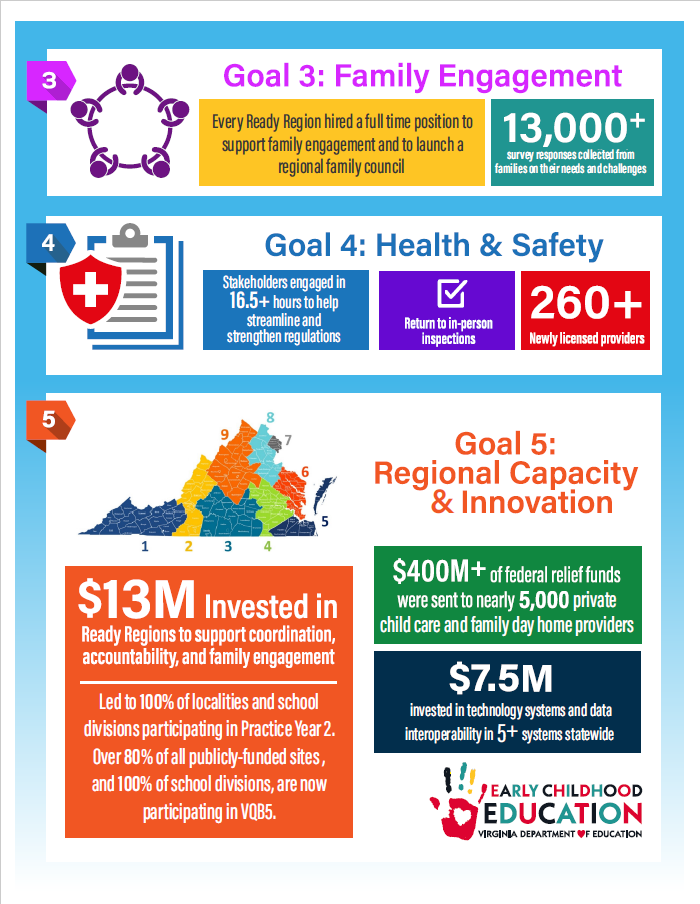 9
VKRP Update
10
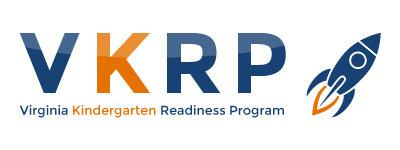 DO NOT DISTRIBUTE - FOR INTERNAL USE ONLY
11
What we will cover
Background on VKRP
Overview of 2021-22 VKRP Data
Updates for Preschool VKRP
Teacher and Family Supports
Future Directions
DO NOT DISTRIBUTE - FOR INTERNAL USE ONLY
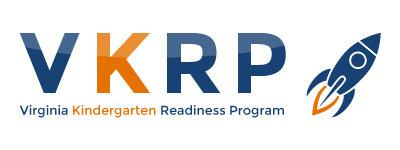 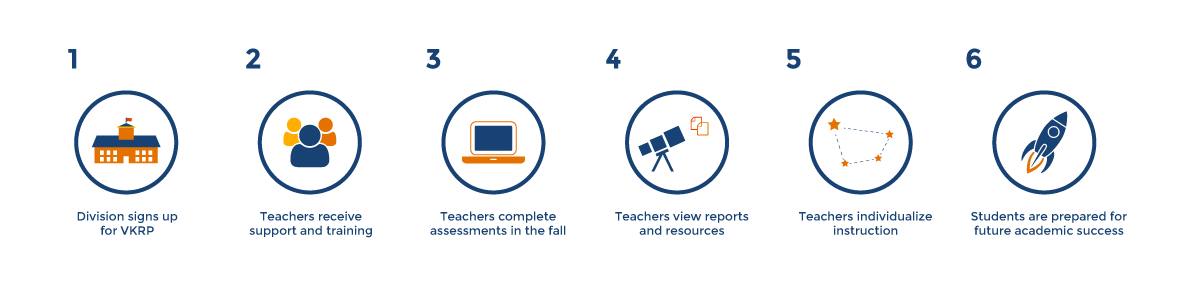 VKRP is a set of coordinated assessments
Literacy (incorporated from VLP), math, self-regulation, and social skills are combined to provide teachers with a more comprehensive picture of students’ skills at the beginning and end of kindergarten.Readiness is defined as having foundational skills in all areas.

VKRP is a reporting system 
Provides detailed and integrated information about students’ skills at the student (for teachers and families), classroom, school, division, and state levels.

VKRP is a set of instructional resources 
Supports teachers to understand students’ skill levels and to use instructional practices to support their learning and growth.
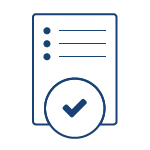 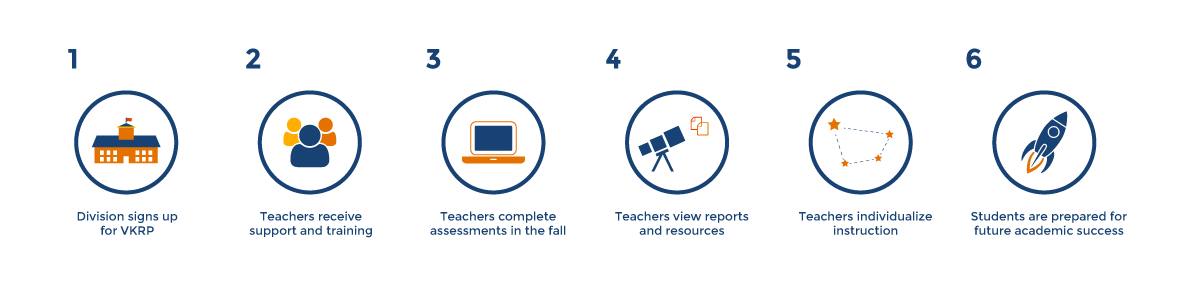 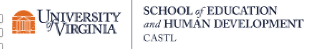 13
DO NOT DISTRIBUTE - FOR INTERNAL USE ONLY
VKRP Assessments and Methods
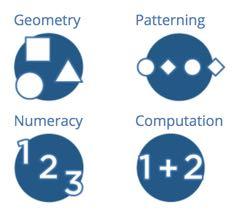 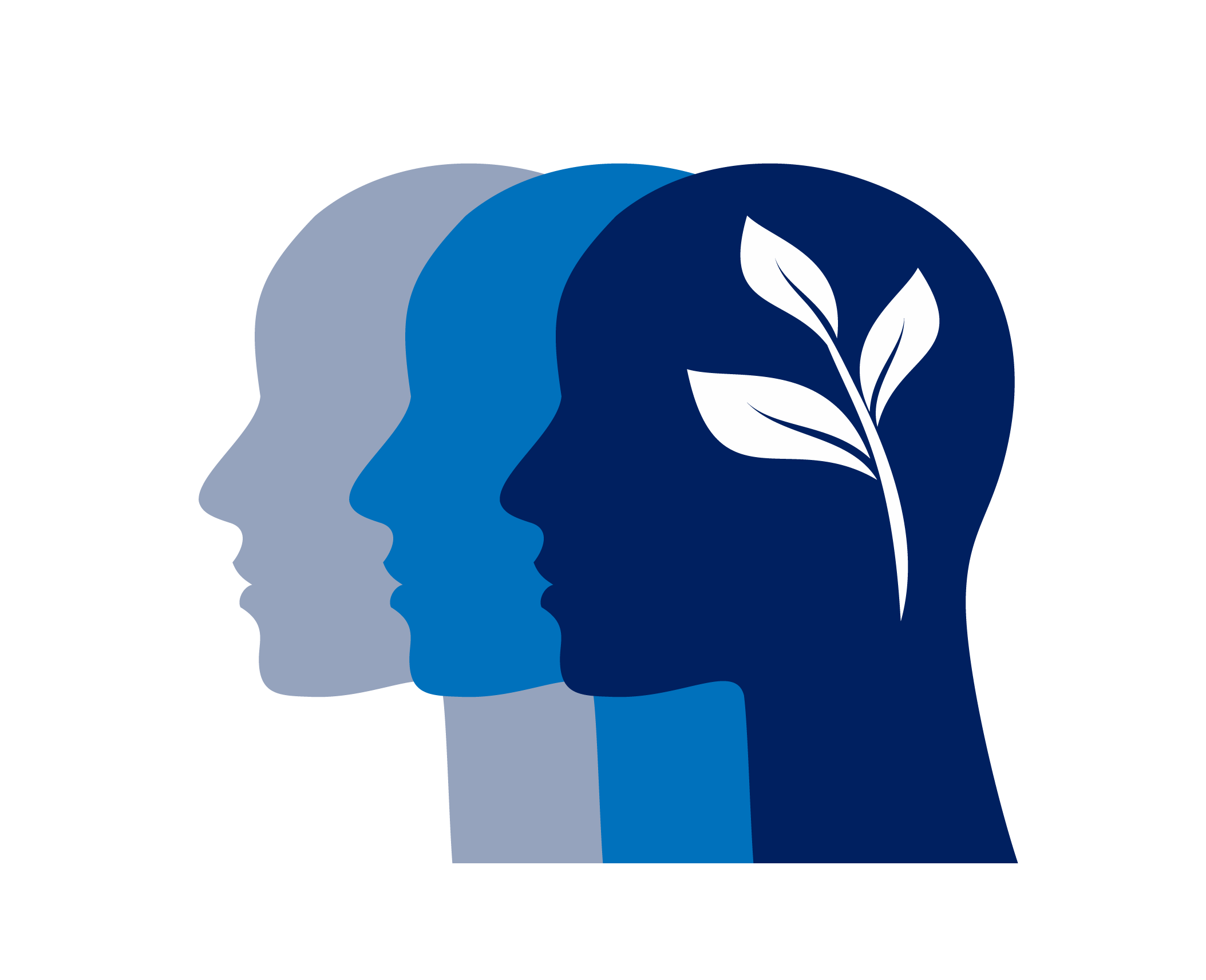 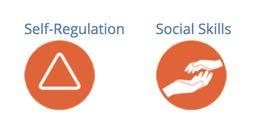 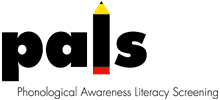 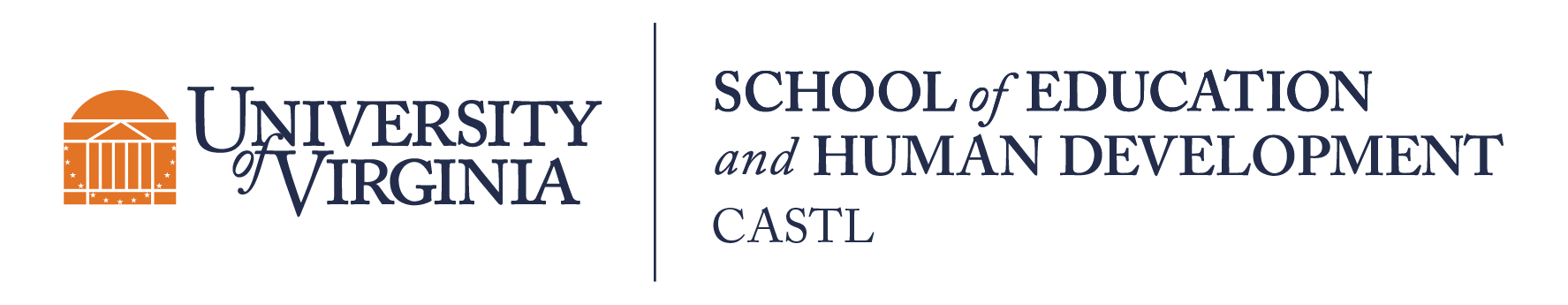 DO NOT DISTRIBUTE - FOR INTERNAL USE ONLY
[Speaker Notes: The state of Virginia is making it a priority to assess prekindergarten and kindergarten students’ skills – to provide information to teachers, to school/program leaders and to families – so we can all support students in their early learning and foundational skill development.

The assessments that VKRP uses to measure foundational skills:
The Virginia Literacy Partnerships formally known as the PALS office provides reliable and valid assessments of language and literacy in prekindergarten and kindergarten. The VLP assessments are given by children’s classroom teachers, instructional assistants, and/or other members of school personnel (e.g., math leads, literacy specialists)
The EMAS is a reliable and valid measure of mathematics – teachers work one on one with a child using math manipulatives and materials to assess their skills.
The CBRS is a reliable and valid measure of self-regulation and social skills – a published measure that has been used in other states across the US to measure these skills in prekindergarten, kindergarten, and into elementary school. Teachers observe students for 4-6 weeks before completing the rating scale, which takes about 3 minutes per student within the online assessment system.
Well-being items were added beginning in fall 2020  to ascertain student mental health and teacher overall concern regarding a student’s mental well-being.]
Defining Readiness for Summative Purposes
For summative purposes, kindergarten students are categorized as ready or meeting the overall benchmark (fall) and meeting the overall benchmark (spring) if they demonstrate minimally expected skills for the fall or the spring of kindergarten for literacy, mathematics, self-regulation, and social skills. 
If a kindergarten student does not demonstrate the minimally expected skill in one or more areas at the respective timepoint (fall or spring), they are categorized as not ready or below the benchmark (fall) and below the benchmark (spring).
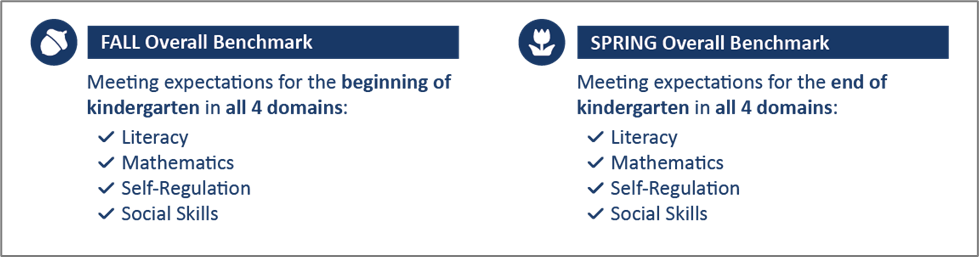 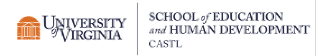 DO NOT DISTRIBUTE - FOR INTERNAL USE ONLY
[Speaker Notes: What is Kindergarten Readiness?
Kindergarten or school readiness spans multiple domains—language, literacy, math, science, cognition, self-regulation, social skills, physical health, gross motor skills

These skills are not developed in isolation but rather they are developed through children’s early experiences at home, school, and in the community

While not fully comprehensive VKRP provides reliable and valid data across indicators known to predict school success in the short and long term (literacy, social skills, mathematics, and self regulation) – and a purposeful equal emphasis on academics and social-emotional

For purposes of VKRP
Ready = foundational skills in all areas
Not Ready = Lacking foundational skills in one or more areas

Consistent with how readiness is defined in the research]
History of VKRP
2021 and on
2014 - 2015
2013 - 2014
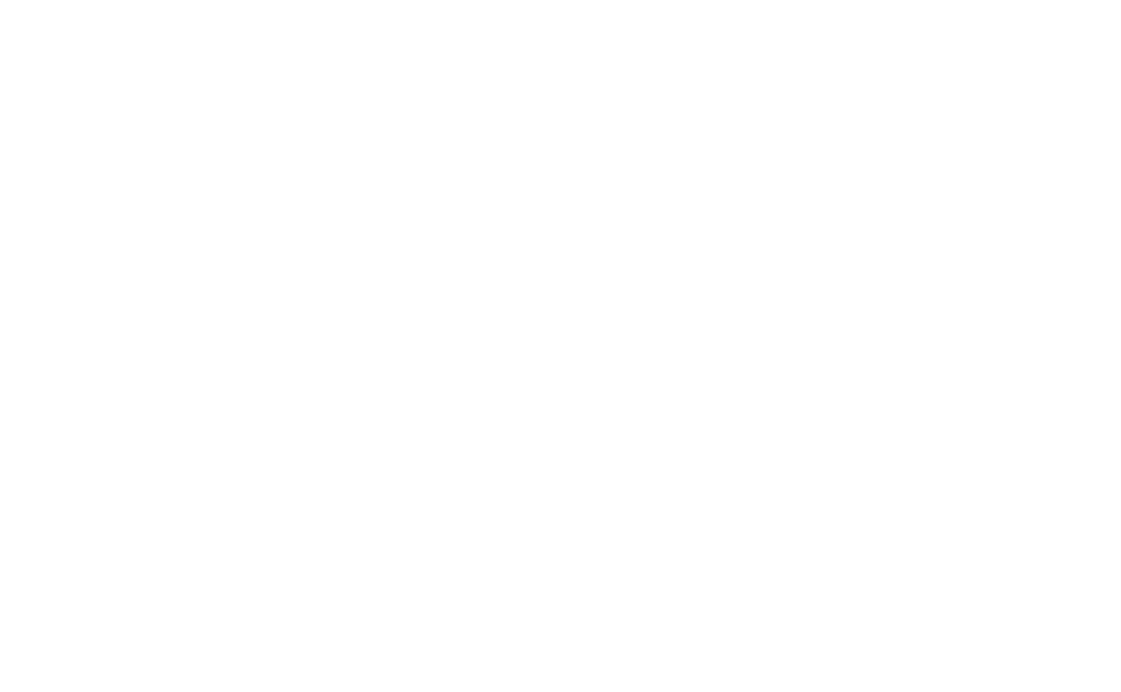 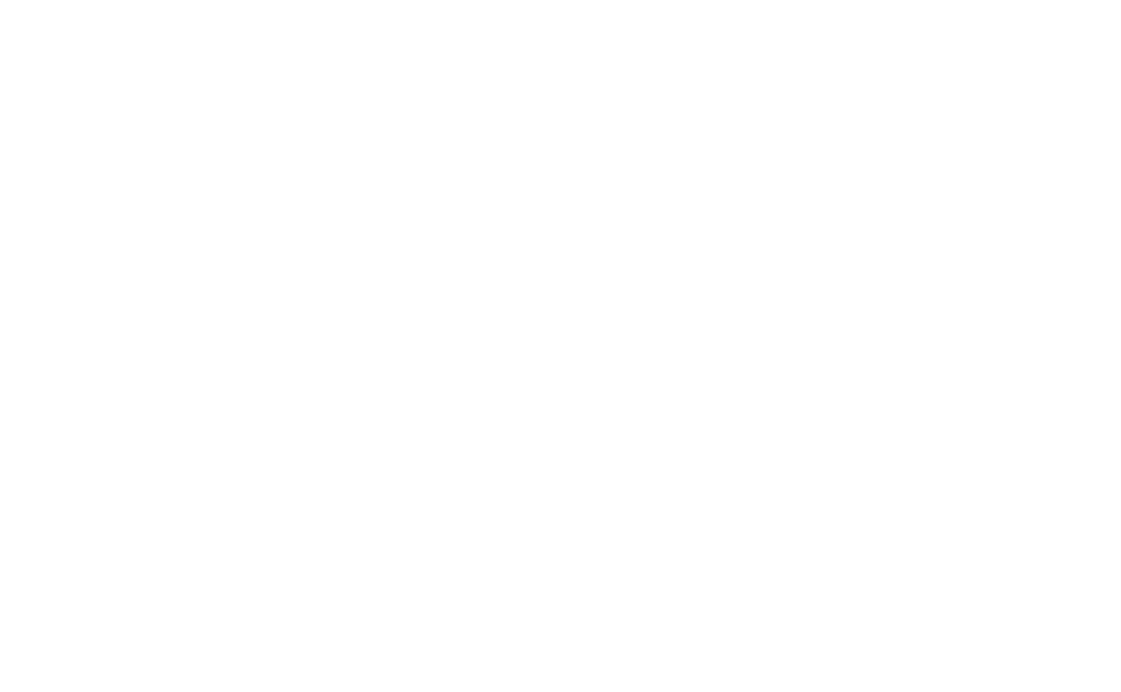 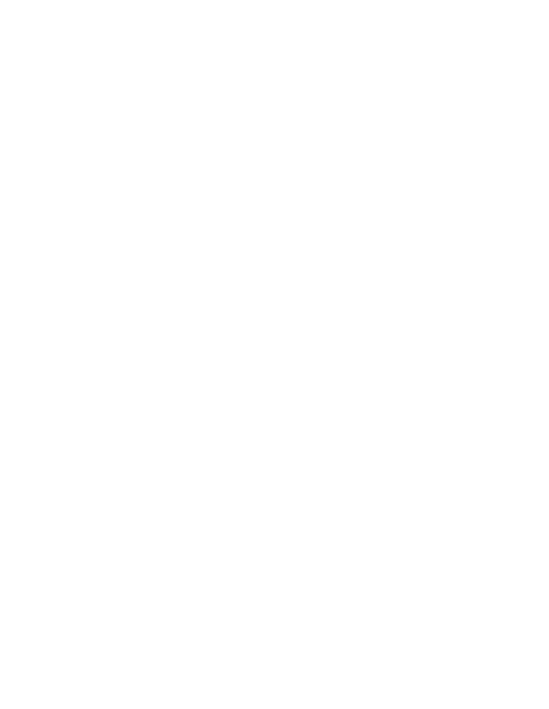 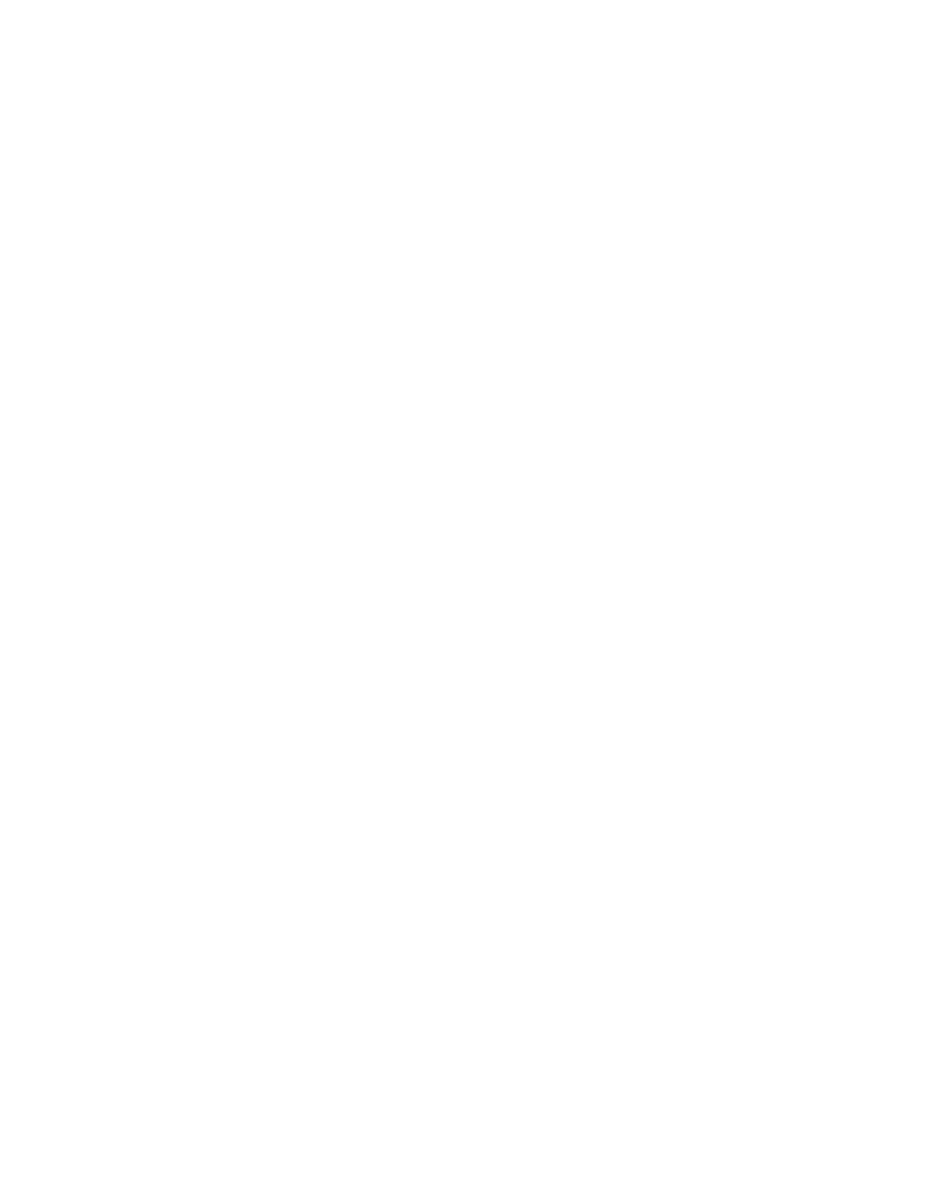 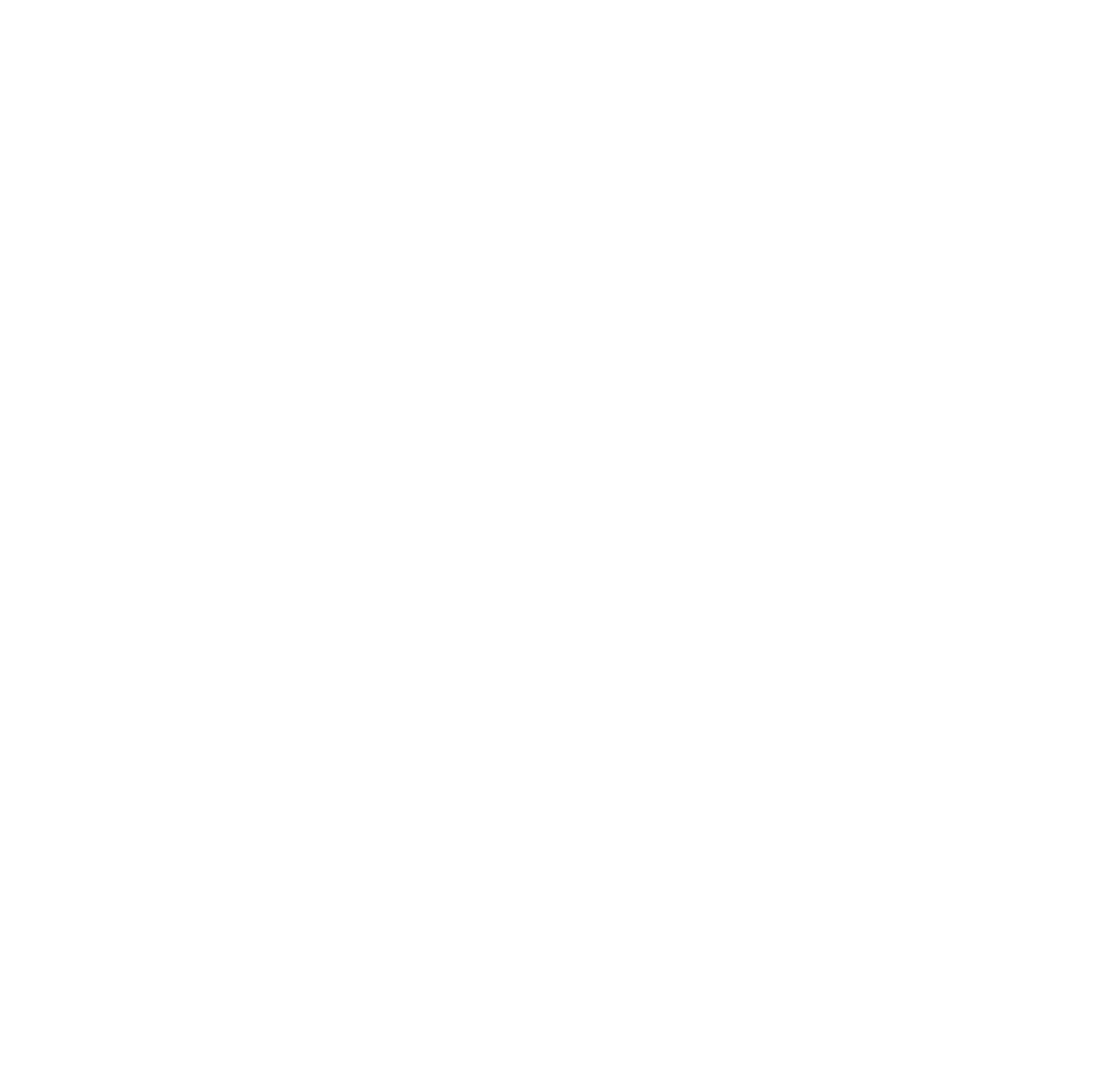 Piloted measures

And estimated statewide representative sample of readiness
Voluntary roll out

With expansion to spring time point in 2018-19
Tool selection

Literacy - PALS
Math - Teacher standardized administration 
Self-regulation -Teacher report via rating scale
Social-skills -Teacher report via rating scale
Statewide 

Prekindergarten statewide roll-out in VPI classrooms
Statewide 

Kindergarten participation fall and spring
2015 - current
2019 - current
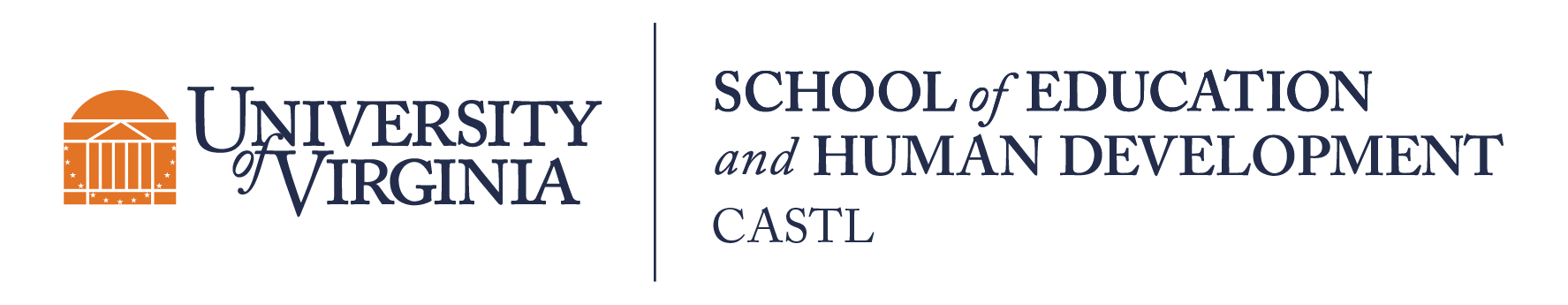 DO NOT DISTRIBUTE - FOR INTERNAL USE ONLY
[Speaker Notes: The team at UVA has been working with school divisions for many years to develop the VKRP assessments, reports, and resources for kindergarten and most recently prekindergarten

The 2019-20 school year began the statewide rollout of kindergarten participation in VKRP. 

In 2021-22, we started the roll-out of the prekindergarten VKRP statewide for VPI classrooms with the option of Head Start and Mixed Delivery classrooms using the VKRP as well.  Additionally, teachers in mixed age classrooms were able to utilize the CBRS for their three-year-old students. Also in the 2021-2022 school year for the first time the majority of kindergarten and participating prekindergarten students had data collected in both the fall and spring allowing for meaningful examination of students’ growth over the school year.]
Kindergarten Data2021-2022
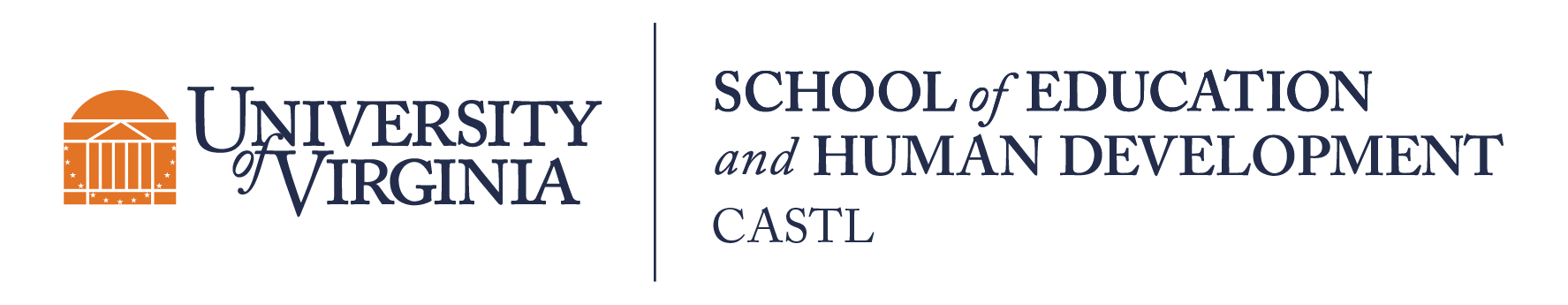 DO NOT DISTRIBUTE - FOR INTERNAL USE ONLY
Fall 2021 and Spring 2022VKRP Kindergarten Overall and Domain Benchmark Estimates
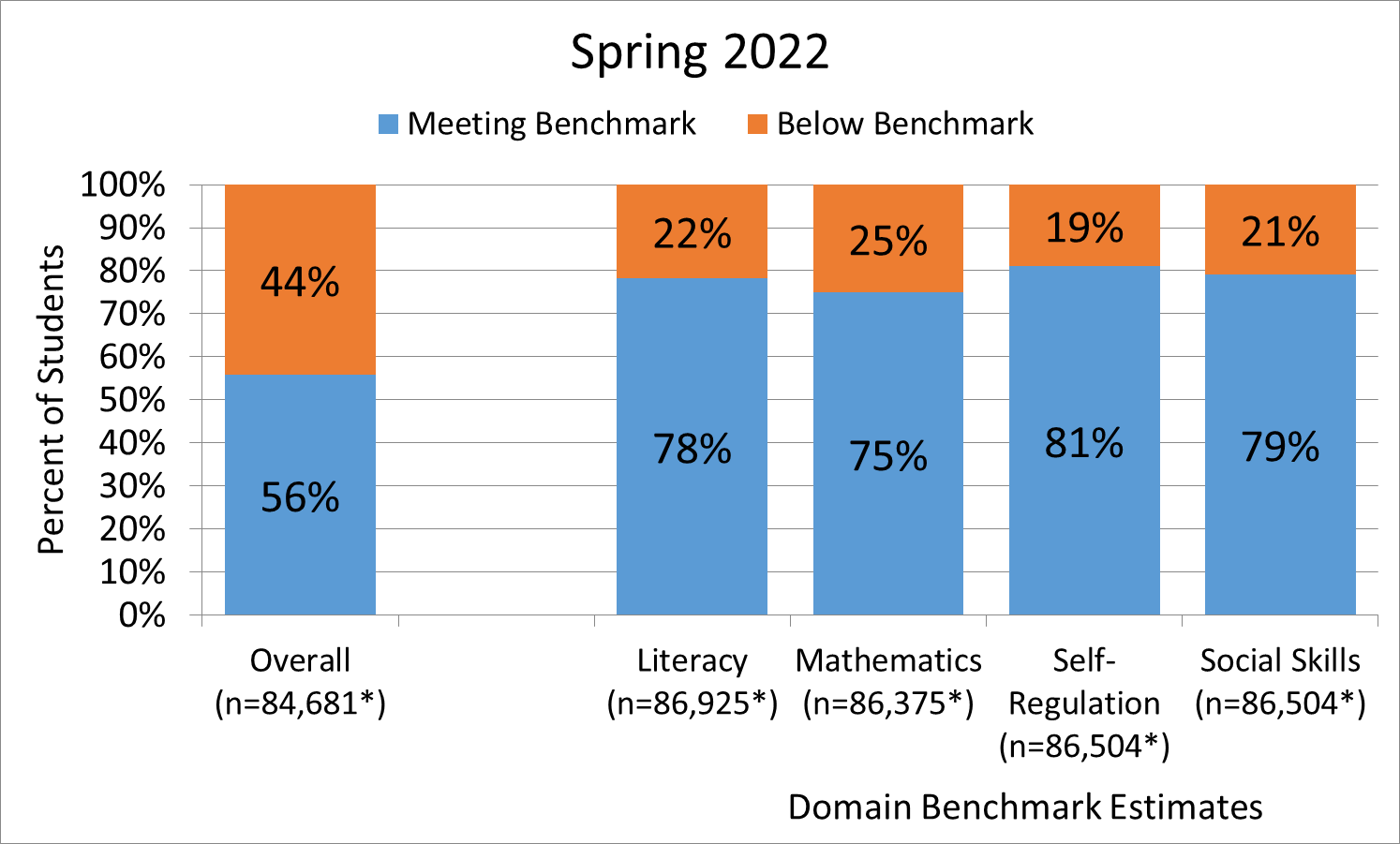 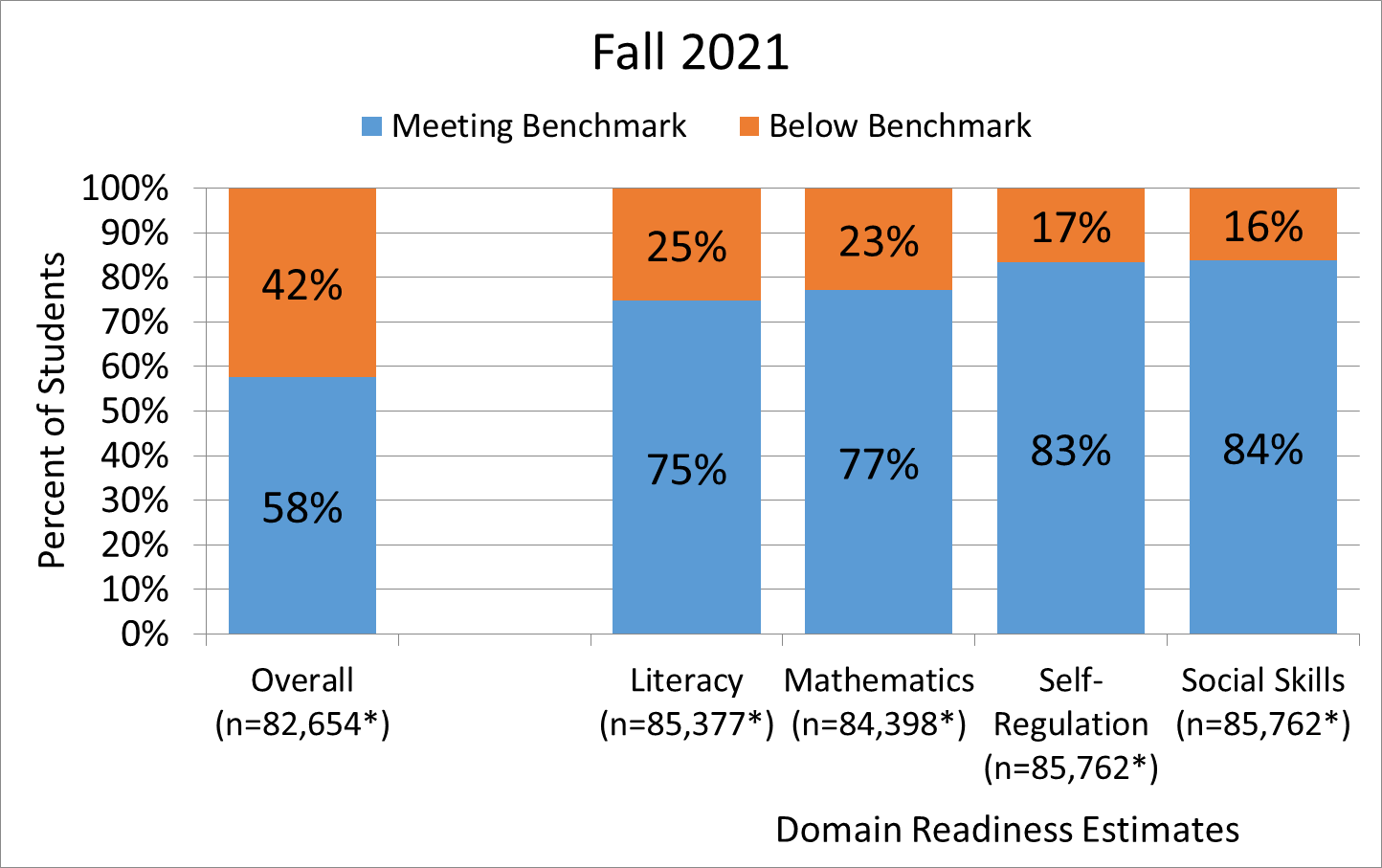 The data from the 2021-2022 academic year indicates that 42% of students fell below the overall VKRP benchmark in the fall of 2021. In the spring of 2022, 44% of students fell below the overall VKRP benchmark.
DO NOT DISTRIBUTE - FOR INTERNAL USE ONLY
[Speaker Notes: In both the fall and spring, over 50% of students were meeting the overall benchmark at both timepoints. However, 42% were not meeting the overall benchmark in the fall and this increased slightly by 2% of students in the spring, where we saw 44% of students not meeting expectations for the end of the kindergarten year]
Fall 2021 and Spring 2022VKRP Kindergarten Overall Benchmark StatusBy Preschool Experience for Students From Low-Income Status
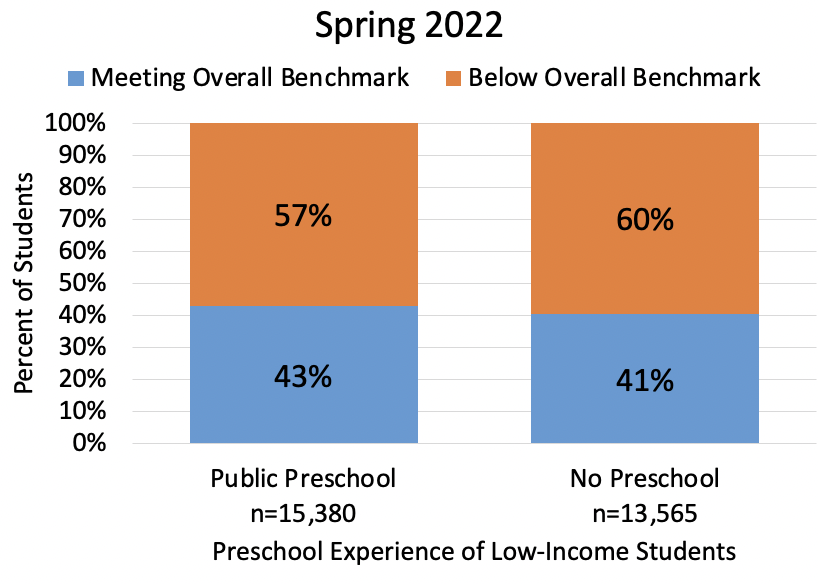 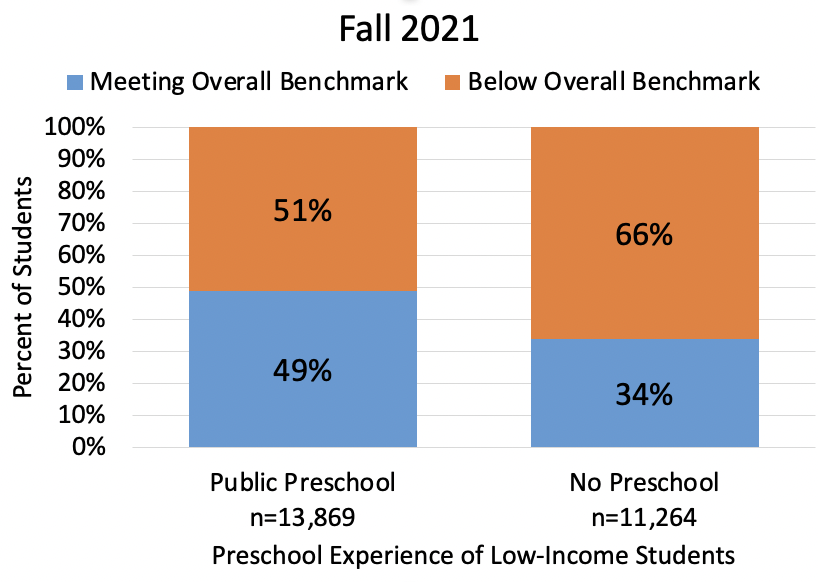 In fall of 2021 and spring of 2022, students from low-income backgrounds who attended public pre-kindergarten were more likely to meet or exceed the benchmark compared to students from similar backgrounds who did not attend public pre-kindergarten. 
This pattern was true overall and true for all learning domains except social skills for both fall 2021 and spring 2022 .
DO NOT DISTRIBUTE - FOR INTERNAL USE ONLY
[Speaker Notes: We see that in the fall children from low-income backgrounds who attended public preschool are more likely to meet the fall readiness benchmark compared to children from low-income families without a public preschool experience. By the spring the two groups look more similar in terms of meeting the spring overall benchmark with 43% of those who attended public preschool meeting the spring benchmark and 41% of those who did not attend public preschool meeting the spring benchmark. This is consistent with other samples and research where children who did not attend public preschool often catch up to their peers who did attend public preschool by the end of the kindergarten year.

Of note, this pattern was true overall and true for all learning domains except social skills for both fall 2021 and spring 2022.]
Fall 2021 and Spring 2022VKRP Kindergarten 
Overall Benchmark Status Change
The largest group of kindergarten students (47%) were meeting the overall benchmark in both the fall of 2021 and spring of 2022. 
The second largest group of students (31%) were below the overall benchmark in both the fall of 2021 and spring of 2022. 
Most students (78%) remained in the same benchmark status group (met/met or below/below) from the fall of 2021 to the spring of 2022.
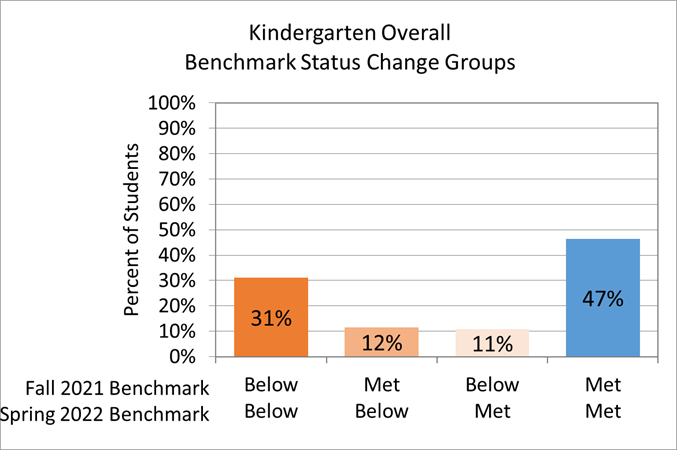 DO NOT DISTRIBUTE - FOR INTERNAL USE ONLY
[Speaker Notes: Most students did not shift benchmark status from the fall to the spring, meaning 47% met in the fall and met overall benchmarks in the spring or conversely did not meet in the fall and continued to not meet the overall benchmark in the spring. 

A smaller group of students shifted their benchmark status over the year. Specifically, 12% of students met the overall benchmark in the fall and then did not meet the benchmark in the spring. Whereas, 11% of students were below the fall benchmark and then met the spring benchmark.]
4-Year-Old Pre-kindergarten DataVKRP2021-2022
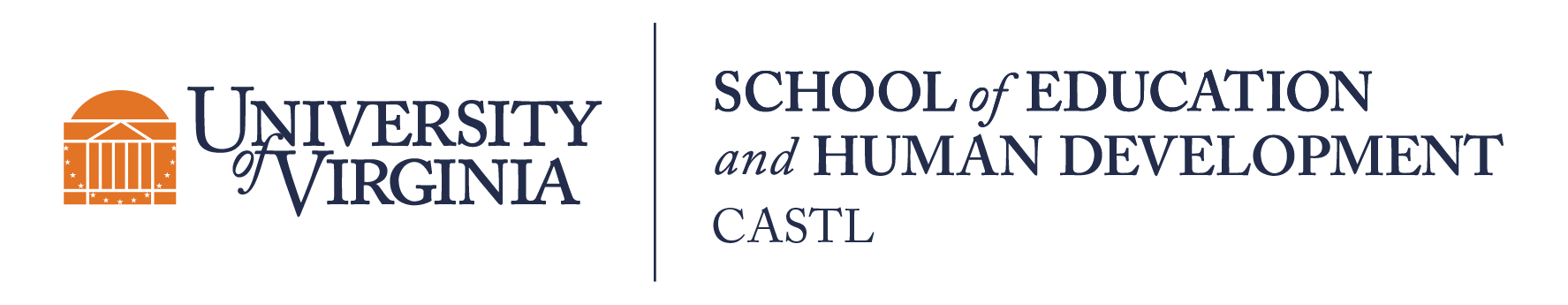 DO NOT DISTRIBUTE - FOR INTERNAL USE ONLY
Fall 2021 and Spring 2022VKRP Pre-kindergarten Assessment Descriptives
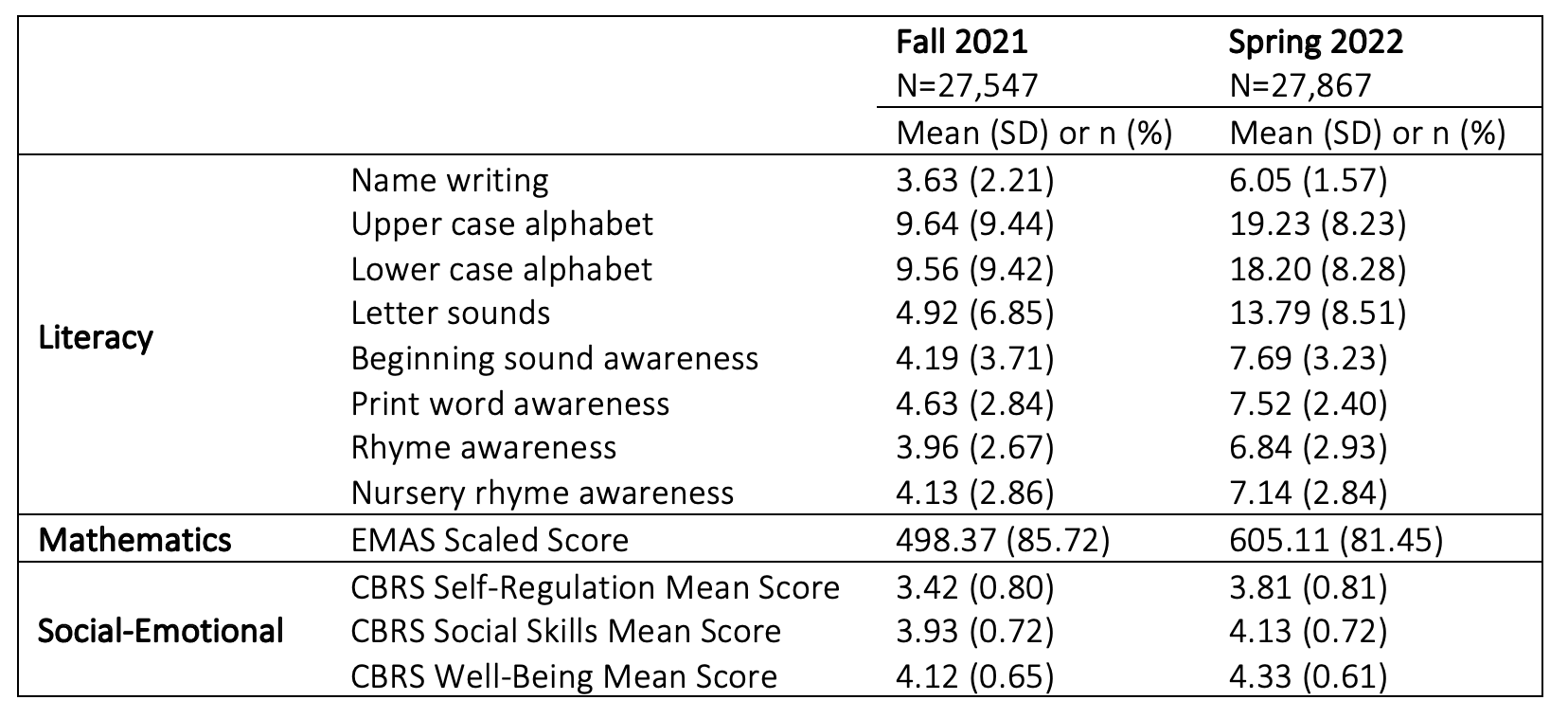 Overall, four-year-old children displayed a range of skills in the fall of 2021 and spring of 2022 across each of the domains — literacy, mathematics, self-regulation, and social skills.
DO NOT DISTRIBUTE - FOR INTERNAL USE ONLY
[Speaker Notes: The PALS PreK measure for literacy does not have a summed score, and therefore in Table 19, we present the mean subtask scores (e.g., name writing, letter sounds etc.) in the screener.]
Pre-kindergarten VKRPFall 2022
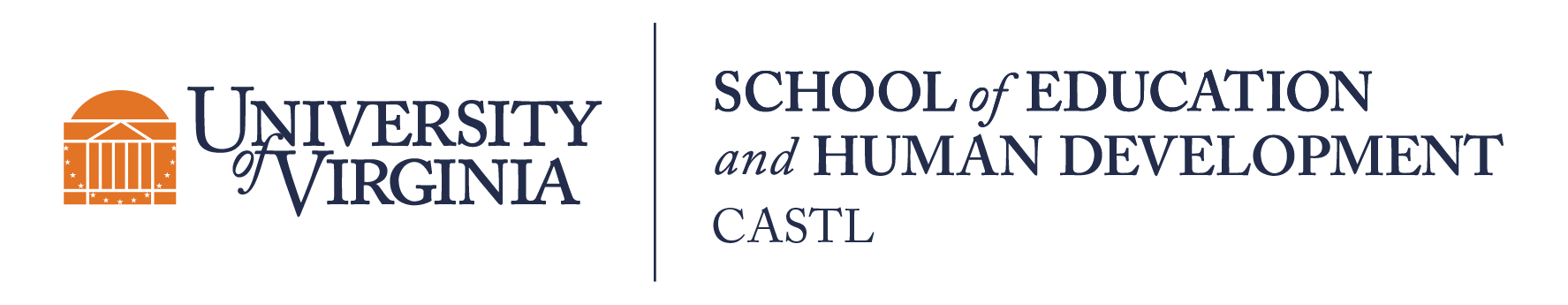 DO NOT DISTRIBUTE - FOR INTERNAL USE ONLY
Assessing Pre-kindergarten Classrooms
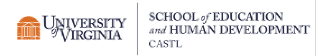 DO NOT DISTRIBUTE - FOR INTERNAL USE ONLY
Classroom Overview Report Pre-K 4
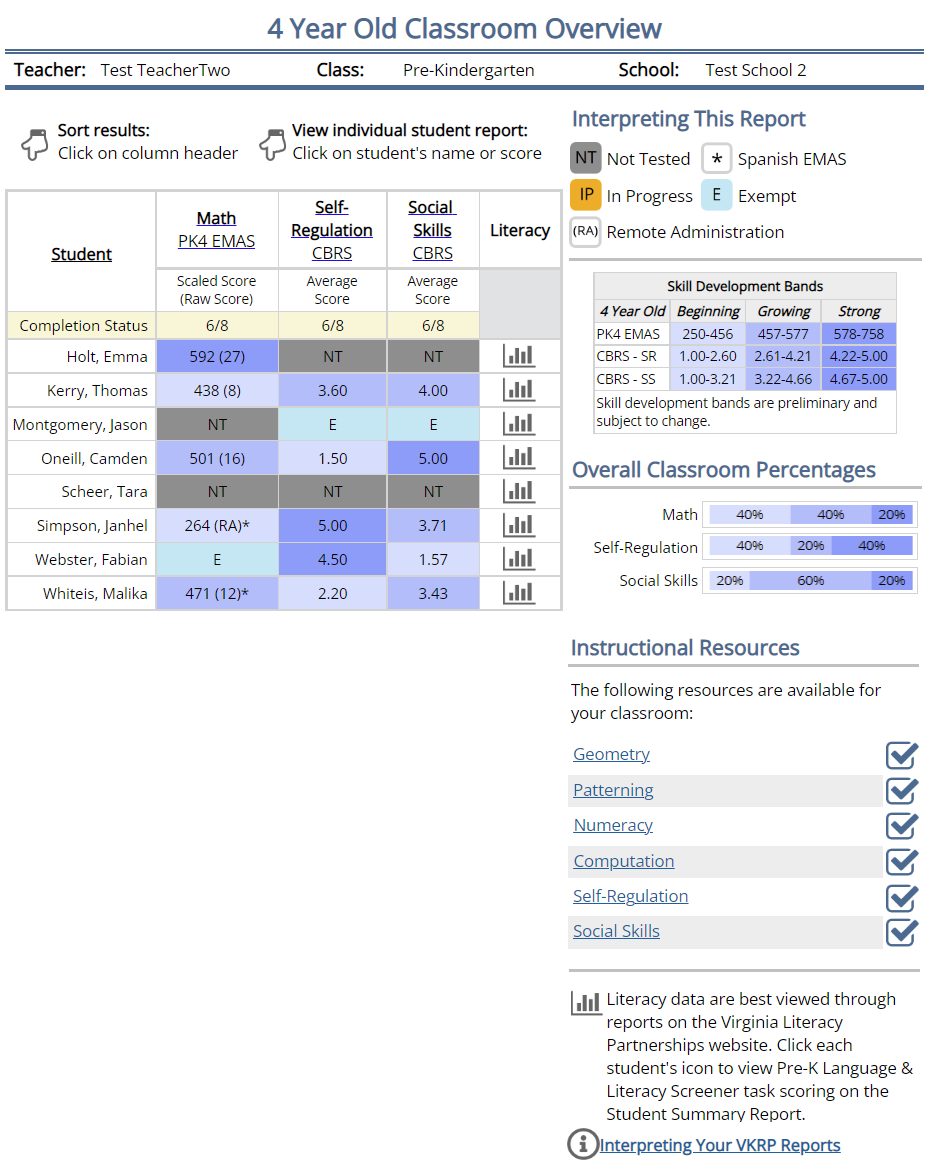 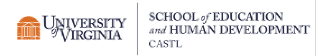 Teacher and Family Supports for Understanding VKRP Data
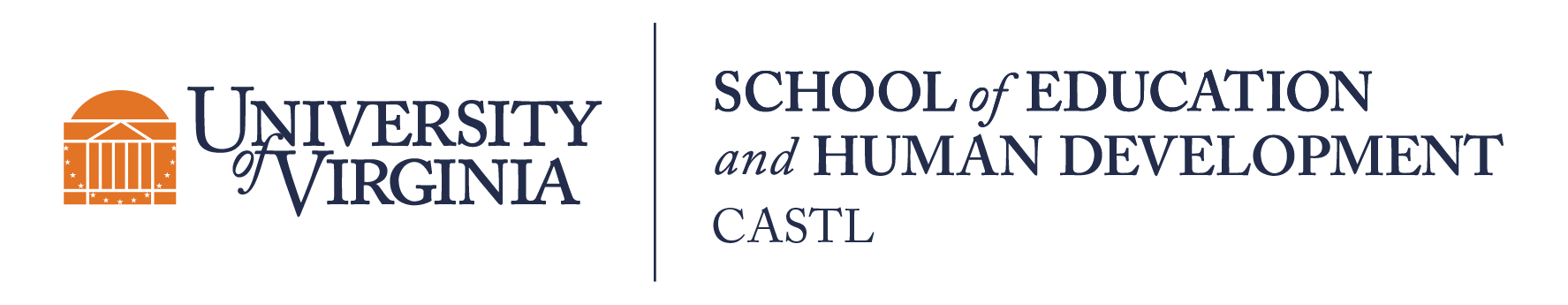 DO NOT DISTRIBUTE - FOR INTERNAL USE ONLY
VKRP Supporting Teachers
Workshops & Webinars:
VKRP continues to support pre-kindergarten and kindergarten teachers’ implementation of VKRP by providing in-person, remote, and online training. In addition, VKRP has assembled resources for promoting teachers’ use of the assessment data and resources to support student skill development.

Resources:
Teachers and administrators may access informational resources within the VKRP web portal (Teacher Manual, Instructional Leader Guide, Interpreting Reports document, Instructional Resources) and the VKRP public website (VKRP blogs, links to websites and resources).

Collaboration:
The VKRP team conducted a series of focus groups with pre-kindergarten administrators and teachers during the Spring/Summer 2022 to learn how educators use their data and received feedback on future report features.
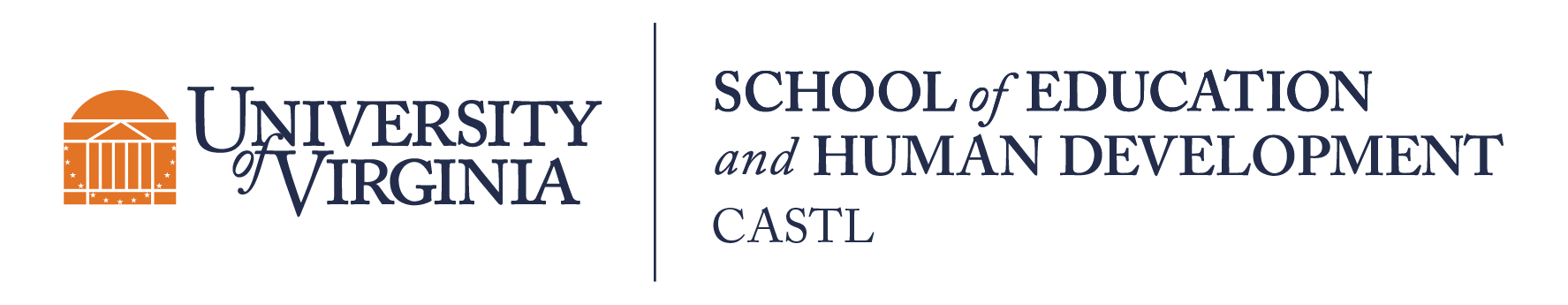 DO NOT DISTRIBUTE - FOR INTERNAL USE ONLY
[Speaker Notes: Supporting. VKRP will continue to support pre-kindergarten and kindergarten teachers’ implementation of VKRP by providing in-person, remote, and online training, resources, and information for teachers as well as school-level and division-level administrators. VKRP partners with programs, schools, and divisions on how to use their growth data to promote student skill development over time.

Listening and Learning. VKRP has completed a series of focus groups with families to learn more about what school readiness means to families and how to improve the VKRP family reports and resources. Families from a range of backgrounds, including families with children who are English language/multilingual learners (EL) and families with children who have educational disabilities have been intentionally included in the focus groups.]
Training and Support for Teachers
Development of Skill Development Bands in pre-kindergarten:
To help teachers interpret and use VKRP data, pre-kindergarten reports now include information about where children fall within skill development bands: 
Beginning: children are beginning to develop skills in this area and may need extra support to reach readiness goals by the beginning of kindergarten. 
Growing: children are building towards readiness in this domain and require developmentally appropriate instruction and monitoring to ensure that they remain on track to meet readiness goals by kindergarten.
Strong: children have robust early foundational skills in this early learning domain and will benefit from extra challenges. 
These score ranges are included to give guidance on where children are in their development of skills so that teachers can provide appropriate support and instruction. 
Refinement of Interpreting Reports resources:
Additional guidance incorporated around the skill development bands and the interpretation	 of the skill development bands.
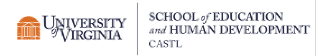 DO NOT DISTRIBUTE - FOR INTERNAL USE ONLY
Training and Support for Teachers
Data Use and Interpretation Sessions: 
Requests from pre-kindergarten divisions and programs
Held virtually and in-person
Sessions intentionally designed to help administrators and teachers to: 
Develop an understanding of what VKRP reports are available and where to find them on the VKRP web portal 
Gain proficiency in locating key data elements (benchmarks, skill development bands)
Assist in identifying patterns in data 
Understand how to link data to VKRP resources 
Next steps include development of interactive modules and enhanced videos to support administrator and teacher data use in kindergarten and pre-kindergarten
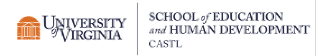 DO NOT DISTRIBUTE - FOR INTERNAL USE ONLY
VKRP Supporting Families
Report:
At the pre-kindergarten and kindergarten levels, VKRP provides a family information report educators can use to share children's scores with their families.

Resources:
Teachers may access informational resources within the VKRP web portal (Family Information Report link) and the VKRP public website (Family Resources) to share with families in both English and Spanish. These documents include activities families can use with their child to support development in the areas of mathematics, self-regulation, and social skills.

Collaboration:
The VKRP team conducted a series of focus groups with families with pre-kindergarten aged children during the Spring/Summer 2022 to learn their views of readiness and how they would like to be able to see their child’s data in reports. In addition, the team shared the family resources and asked for suggestions for improvement.
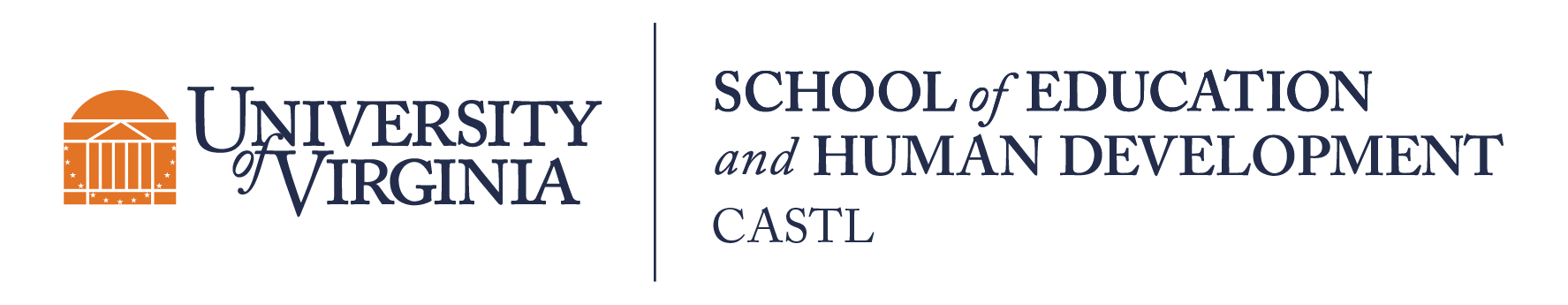 DO NOT DISTRIBUTE - FOR INTERNAL USE ONLY
Family Focus Groups
Objective: 
To learn from a diverse group of families and family childcare providers about their understanding of VKRP, the program’s usefulness for their family and how to improve family reports and resources
Format: 
Small virtual focus groups held between May-July 2022
Participants: 
Convened three focus groups with diverse families and providers to include:
Family childcare providers and families (conducted in Spanish) 
Families of children in special education 
Families of pre-kindergarten and kindergarten children without IEPs
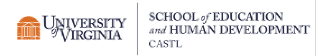 DO NOT DISTRIBUTE - FOR INTERNAL USE ONLY
Family Focus Groups: Themes
School-Home Communication:
Consistent communication about VKRP data between schools and families
Family resources to support children’s development at home
Family Reports:
More detail about children’s strengths and areas of needed support 
Focus on Social-Emotional Mental Health Well-being:
Families’ desire to how children are doing social-emotionally
How these skills are specifically being supported in the classroom
Assessment accommodations:
Better individualized support to meet children’s diverse physical and learning needs
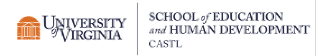 DO NOT DISTRIBUTE - FOR INTERNAL USE ONLY
Next Steps for Supporting Families
Refinement and enhancement of Family Information Reports:
Planned inclusion of more specific strengths and areas of needed support for each child 
Inclusion of individual children’s growth for families 

Expanded Family Resources:
Enhanced activities and strategies for families 
Additional resources for teachers to support communication with families
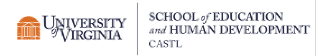 DO NOT DISTRIBUTE - FOR INTERNAL USE ONLY
Future Directions
Early Elementary Pilot
Additional funding was appropriated to develop and pilot an upward extension of mathematics, self-regulation, social skills, and mental health into the first through third grades.
 
Collaborating
VKRP is closely collaborating with the Virginia Literacy Partnerships (VLP) around the development and launch of VKRP and the new Pre-K Language & Literacy Screener in three and four-year-old pre-kindergarten classrooms. 

VKRP is collaborating with the STREAMin3 team to support STREAMin3 teachers to administer the VKRP preschool assessments and use data to improve their curriculum use and instruction in the classroom.
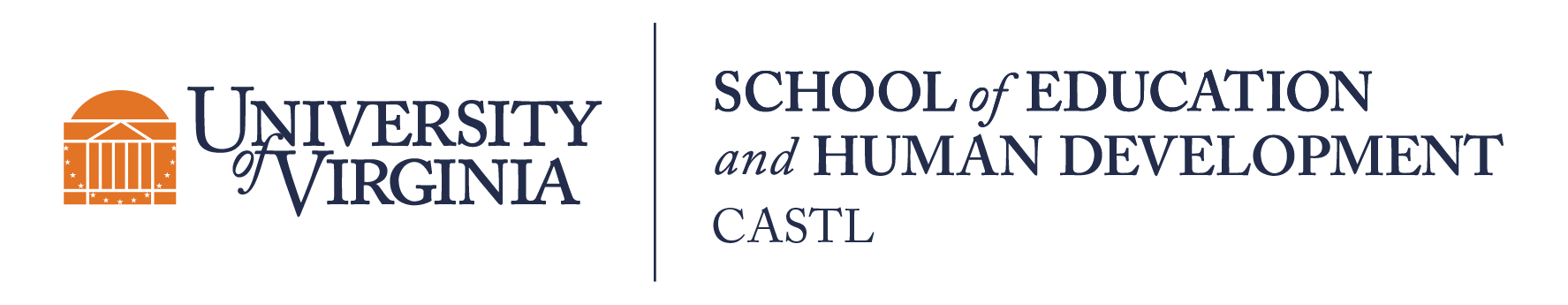 DO NOT DISTRIBUTE - FOR INTERNAL USE ONLY
Update on Armed Forces Report
35
Overview
HB 994/SB 529 directs the Board of Education to determine the feasibility of amending the Child Care Subsidy Program regulations (8VAC20-790) to permit all active duty members of the Armed Forces who serve as caregivers of dependents to apply for the Child Care Subsidy Program.
VDOE is preparing a report on behalf of the Board to submit to the House Committee on Education and Senate Committee on Education and Health.
36
Military Families in Virginia
As of 2021, 75,000 active duty service members in Virginia were parents to 98,000 children ages 18 and younger.
Nearly 40 percent of children of active duty service members were ages 5 and younger.
Among service members with children, 79 percent (~41,000) were married to a civilian. Half of all civilian spouses were employed.
Over half of all active duty service members in Virginia have incomes over 350 percent of the federal poverty level ($91,125 for a family of 4).
Note: Norfolk, VA and the National Capital Region (including counties in Northern VA) are identified by DoD as regions with the highest concentration of child care need.
Sources: Military OneSource 2021 Demographics; American Community Survey 5-Year Estimates
37
Child Care Assistance for Military Families
For more information, see militarychildcare.com.
Virginia’s Child Care Subsidy Program
Virginia sets eligibility for the Child Care Subsidy Program (CCSP) but is limited by the federal Child Care and Development Block Grant (CCDBG) Act.
Families that do not meet federal criteria must be served with state dollars.
Serving All Active Duty Service Members
The Board could revise 8VAC20-790 to make all active duty service members eligible for child care assistance through the CCSP by going through the state regulatory process.
Additional state funds would be required to serve military families who are ineligible under federal rules because:
Their household income exceeds 85% of the state median income ($96,969 for a family of four); and/or
In two-parent households, one parent or guardian is not working, in school, or searching for work.
40
Fiscal Impact
VDOE estimates that there are approximately 48,000 children in military families in Virginia that do not meet the federally-established parameters for child care assistance through CCDBG.
Assuming an low-end average per-child cost of $10,000 per year and a high-end average per-child cost of $18,000 per year, serving all 48,000 children in the Virginia CCSP would require between $480 million and $864 million in additional state general funds annually.
Note these may be overestimates, as there is insufficient data to accurately estimate the number of children served by DoD-funded programs and actual demand for care and education.
41
Update on General Policy for Remote Participation in Committee Meetings and Meetings Conducted Virtually
42
Requirements for Meetings of Public Bodies
In general, the following requirements apply to meetings of public bodies according to the Virginia Freedom of Information Act (§ 2.2-37):
Meetings of public bodies should be open to the public;
Meetings should not be conducted electronically except when specifically permitted by law;
Public bodies must give notice of the date, time, and location of meetings;
A quorum of members must be physically present to conduct business; and
Meeting minutes should be recorded in writing and include a list of attendees and their physical location.
43
New Public Meeting Laws and Proposed Guidance
Here are relevant revisions to public meetings law as of September 1, 2022:
Expands the conditions under which members of a public body can participate in a meeting virtually when business is being conducted in person (§2.2-3708.2); and
Permits public bodies to conduct a limited number of meetings virtually and sets conditions for conducting business virtually (§2.2-3708.3).
These laws pertain to the Board of Education and related committees, including ECAC. We are expected to develop a written policy.
The proposed guidance governs participation of ECAC meetings by the means of electronic communication, including meetings facilitated in a hybrid format and those facilitated virtually.
44
[Speaker Notes: The new policies are established by law in the Code of Virginia and do not offer much flexibility. However, adopting the new public meeting laws will provide a more flexibility to the members of the ECAC to participate virtually when applicable based on the qualifications of the policy.]
Electronic Participation in In-Person Meetings
ECAC members may participate in meetings virtually if they cannot attend in-person for one of the following reasons:
The member has a medical condition (temporary or permanent); 
The member is required to care for a family member who has a medical condition;
The member’s residence is more than 60 miles from the meeting location; or
The member is unable to attend due to personal reasons.
A member may participate virtually for a personal reason up to 2 times a year or 25 percent of the meetings, whichever is greater.
45
Approval of Electronic Participation
Members must notify the Chair and/or the VDOE that they plan to attend virtually and for what reason in advance of the meeting.
The Chair recommends approval of virtual participation, which is then voted on by the ECAC and recorded in the meeting minutes.
A quorum of ECAC members must be physically present to approve virtual participation and to conduct meeting business. 
The following information must be reflected in the meeting minutes:
Whether the member’s virtual participation was approved by the ECAC;
The location of the remote participant if the location is not open to the public; and
The reason for the member’s virtual participation.
46
All-Virtual ECAC Meetings
The new public meeting laws permit public bodies to meet virtually up to two times per year or 25 percent of meetings, whichever is greater.
All-virtual meetings may not be consecutive with another all-virtual meeting.
47
All-Virtual ECAC Meetings
For all-virtual meetings, the following conditions must be met:
VDOE must give public notice of virtual facilitation via Town Hall and website.
The meeting should be conducted on Zoom and streamed on YouTube to provide public access. Members should generally be on video. 
The public body must accept written public comment.
No more than 2 members should participate in the meeting from the same remote location, unless the location is open to the public.
VDOE must monitor a designated email inbox or phone line during the meeting so the public can notify staff of any technical issues preventing public access. If technical issues arise, the meeting may not be continued until the issue is resolved and the public can access the meeting.
48
Questions and Discussion
49
We are experiencing technical difficulties
The livestream will return momentarily
50